Employee Behavior and Motivation
8
Identify and discuss the basic forms of behaviors that employees exhibit in organizations.
Describe the nature and importance of individual differences among employees.
Explain the meaning and importance of psychological contracts and the person-job fit in the workplace.
Identify and summarize the most important models and concepts of employee motivation.
Describe some of the strategies and techniques used by organizations to improve employee motivation.
Forms of Employee Behavior
Employee Behavior: the pattern of actions by the members of an organization that directly or indirectly influences the organization’s effectiveness.
Performance Behaviors: the total set of work-related behaviors that the organization expects employees to display. These are the behaviors directly targeted at performing a job.
Organizational Citizenship: positive behaviors and contributions that employees choose to do, spontaneously and of their own accord, which often lies outside of their specified contractual obligations.
Counterproductive behaviors detract from performance and actually cost the organization.
[Speaker Notes: Employee behavior is the pattern of actions by the members of an organization that directly or indirectly influences the organization’s effectiveness. Some employee behaviors, called performance behaviors, directly contribute to productivity and performance.

Organizational behavior: Other behaviors, referred to as organizational citizenship, provide positive benefits to the organization but in more indirect ways.]
Types of Counterproductive Behaviors
Absenteeism - when an employee does not show up for work.
Turnover - annual percentage of an organization’s workforce that leaves and must be replaced.
[Speaker Notes: Counterproductive behaviors detract from performance and actually cost the organization. Let’s look at each of these types of behavior in a bit more detail.

Absenteeism - when an employee does not show up for work.
Turnover - annual percentage of an organization’s workforce that leaves and must be replaced.]
Personality at Work
Personality 
the relatively stable set of psychological attributes that distinguish one person from another.
In recent years, researchers have identified five fundamental traits that are especially relevant to organizations. These are commonly called the “big five” personality traits
[Speaker Notes: Personality is the relatively stable set of psychological attributes that distinguish one person from another. In recent years, researchers have identified five fundamental traits that are especially relevant to organizations. These are commonly called the “big five” personality traits]
The “Big Five” Personality Traits
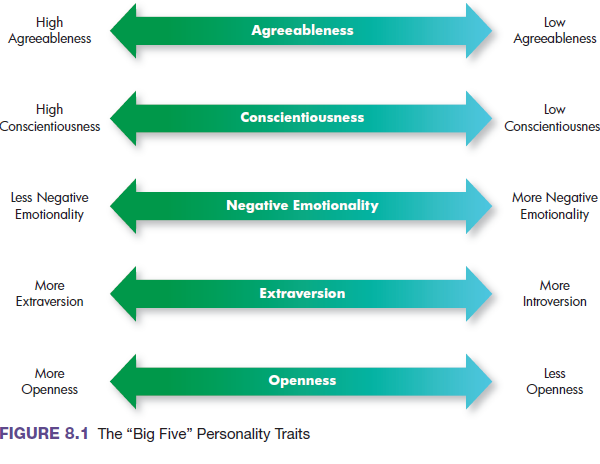 [Speaker Notes: The “Big Five” Personality Traits The “big five” personality traits are shown in Figure 8.1 and can be summarized as follows.]
The “Big Five” Personality Traits (cont.)
Agreeableness: a person’s ability to get along with others.
Conscientiousness: a reflection of the number of things (efforts) a person tries to accomplish at work.
Emotionality: the degree to which people tend to be positive or negative in their outlook and behaviors toward others.
Extraversion: a person’s comfort level with relationships. Extroverts  are sociable, talkative, assertive, and open to establishing new relationships.
Openness: reflects how open or rigid a person is in terms of his or her beliefs.
[Speaker Notes: Agreeableness is a person’s ability to get along with others. 

Conscientiousness in this context refers to the individual’s persistence, dependableness, and orderliness. Highly conscientious people tend to focus on relatively few tasks at one time; as a result, they are likely to be organized, systematic, careful, thorough, responsible, and self-disciplined. 

Emotionality refers to the degree to which people tend to be positive or negative in their outlook and behaviors toward others. People with positive emotionality are relatively poised, calm, resilient, and secure; people with negative emotionality are more excitable, insecure, reactive, and subject to mood swings.

Extraversion refers to a person’s comfort level with relationships. Extroverts  are sociable, talkative, assertive, and open to establishing new relationships. Introverts are much less sociable, talkative, and assertive, and more reluctant to begin new relationships.

Openness reflects how open or rigid a person is in terms of his or her beliefs. People with high levels of openness are curious and willing to listen to new ideas and to change their own ideas, beliefs, and attitudes in response to new information. People with low levels of openness tend to be less receptive to new ideas and less willing to change their minds.]
Emotional Intelligence
Emotional Intelligence (Emotional Quotient, EQ) 
This concept refers to the extent to which people are self-aware, can manage their emotions, can motivate themselves, express empathy for others, and possess social skills.
Research suggests that people with high EQs may perform better than others, especially in jobs that require a high degree of interpersonal interaction and that involve influencing or directing the work of others.
[Speaker Notes: The concept of emotional intelligence has been identified in recent years and also provides some interesting insights into personality. Emotional intelligence, or emotional quotient (EQ), refers to the extent to which people are self-aware, can manage their emotions, can motivate themselves, express empathy for others, and possess social skills.]
Dimensions of Emotional Intelligence
Self-awareness: a person’s capacity for being aware of how they are feeling. More self-awareness allows people to more effectively guide their own lives and behaviors.
Managing emotions: : a person’s capacities to balance anxiety, fear, and anger so that they do not overly interfere with getting things accomplished.
Motivating oneself: a person’s ability to remain optimistic and to continue striving in the face of setbacks, barriers, and failure.
Empathy: a person’s ability to understand how others are feeling even without being explicitly told.
Social skills: a person’s ability to get along with others and to establish positive relationships.
[Speaker Notes: Self-awareness refers to a person’s capacity for being aware of how they are feeling. In general, more self-awareness allows people to more effectively guide their own lives and behaviors.
Managing emotions refers to a person’s capacities to balance anxiety, fear, and anger so that they do not overly interfere with getting things accomplished.

Motivating oneself is a person’s ability to remain optimistic and to continue striving in the face of setbacks, barriers, and failure.

Empathy is a person’s ability to understand how others are feeling even without being explicitly told.

Social skills help people get along with others and establish positive relationships.]
Attitudes at work
Attitudes 
a person’s beliefs and feelings about specific ideas, situations, or people.
People’s attitudes affect their behavior in organizations.

Attitude structure
Cognition: the knowledge a person presumes to have about something.
Affect: a person’s feelings toward something
Intention: part of an attitude that guides a person’s behavior.
[Speaker Notes: Cognition is the knowledge a person presumes to have about something. You may believe you like a class because the textbook is excellent, the class meets at your favorite time, the instructor is outstanding, and the workload is light. This “knowledge” may be true, partially true, or totally false.

A person’s affect is his or her feelings toward something. In many ways, affect is similar to emotion; it is something over which we have little or no conscious control.

Intention guides a person’s behavior. If you like your instructor, you may intend to take another class from him or her next semester. Intentions are not always translated into actual behavior, however.

When two sets of cognitions or perceptions are contradictory or incongruent, a person experiences a level of conflict and anxiety called cognitive dissonance. Cognitive dissonance also occurs when people behave in a fashion that is inconsistent]
Attitudes at Work
Especially important attitudes at work are:
Job Satisfaction (Morale)
Extent to which people have positive attitudes toward their jobs. 
A satisfied employee tends to have low absenteeism, to be a good organizational citizen, and to stay with the organization.
Organizational Commitment 
an individual’s identification with the organization and its mission. 
A highly committed person will probably feel included in the organization and see himself as a long term member in the organization.
[Speaker Notes: Attitudes reflect our beliefs and feelings about specific ideas, situations, or other people. Attitudes are important because they are the mechanism through which we express our feelings.]
Matching People and Jobs
Given the differences among individual employees and their behaviors within the organization, matching people to the job they perform is important.
Two methods for helping to understand how this match can be better understood are:

Psychological contracts
The person-job fit
[Speaker Notes: A psychological contract is the overall set of expectations held by employees and the organization regarding what employees will contribute to the organization and what the organization will provide in return. Unlike a business contract, a psychological contract is not written on paper, nor are all of its terms explicitly negotiated.]
Matching People and Jobs
Psychological Contract 
set of expectations held by an employee concerning what he or she will contribute to an organization (referred to as contributions) and what the organization will in return provide the employee (referred to as inducements).
Unlike a business contract, a psychological contract is not written on paper, nor are all of its terms explicitly negotiated.
[Speaker Notes: A psychological contract is the overall set of expectations held by employees and the organization regarding what employees will contribute to the organization and what the organization will provide in return. Unlike a business contract, a psychological contract is not written on paper, nor are all of its terms explicitly negotiated.]
The Psychological Contract
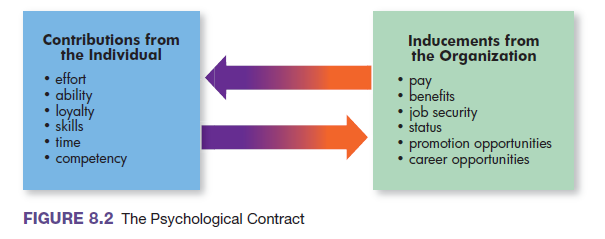 Matching People and Jobs
Person-Job Fit 
Extent to which a person’s contributions and the organization’s inducements match one another.
A good person-job fit is one in which the employee’s contributions match the inducements the organization offers. 
In theory, each employee has a specific set of needs that he/she wants fulfilled and a set of job-related behaviors and abilities to contribute. If the organization can use those behaviors and abilities and fulfill his/her needs, it will have achieved a perfect person-job fit, which can result in higher performance and more positive attitudes.
[Speaker Notes: The person-job fit refers to the extent to which a person’s contributions and the organization’s inducements match one another. A good person-job fit is one in which the employee’s contributions match the inducements the organization offers. In theory, each employee has a specific set of needs that she wants fulfilled and a set of job-related behaviors and abilities to contribute.]
Basic Motivation Concepts and Theories
Motivation 
the set of forces that cause people to behave in certain ways.
One worker may be motivated to work hard to produce as much as possible, whereas another may be motivated to do just enough to survive. Managers must understand these differences in behavior and the reasons for them.
Theories of motivation:
Classical theory and scientific management
Early behavioral theory
Contemporary motivational theories
[Speaker Notes: Broadly defined, motivation is the set of forces that cause people to behave in certain ways. One worker may be motivated to work hard to produce as much as possible, whereas another may be motivated to do just enough to survive. Managers must understand these differences in behavior and the reasons for them.]
Basic Motivation Concepts and Theories
First: Classical Theory of Motivation
Theory holding that workers are motivated solely by money.
In his 1911 book, The Principles of Scientific Management, industrial engineer Frederick Taylor proposed a way for both companies and workers to benefit from this widely accepted view of life in the workplace. 
If workers are motivated by money, Taylor reasoned, paying them more should prompt them to  produce more.
[Speaker Notes: According to the classical theory of motivation, workers are motivated solely by money. In his 1911 book, The Principles of Scientific Management, industrial engineer Frederick Taylor proposed a way for both companies and workers to benefit from this widely accepted view of life in the workplace. If workers are motivated by money, Taylor reasoned, paying them more should prompt them to  produce more.]
Basic Motivation Concepts and Theories
Second: Early Behavioral Theory: 
1- Hawthorne Effect
tendency for productivity to increase when workers believe they are receiving special attention from management.
The researchers concluded that productivity rose in response to almost any management action that workers interpreted as special attention. 
This finding, known today as the Hawthorne effect, had a major influence on human relations theory.
[Speaker Notes: In 1925, a group of Harvard researchers began a study at the Hawthorne Works of Western Electric outside Chicago. The researchers concluded that productivity rose in response to almost any management action that workers interpreted as special attention. This finding, known today as the Hawthorne effect, had a major influence on human relations theory, although in many cases it amounted simply to convincing managers that they should pay more attention to employees.]
Basic Motivation Concepts and Theories
Second Early Behavioral Theory: 
2- human recourses model (X and Y theories)

Theory X 
theory of motivation holding that people are naturally lazy and uncooperative.
Theory Y 
theory of motivation holding that people are naturally energetic, growth-oriented, self-motivated, and interested in being productive.
[Speaker Notes: Managers who subscribe to Theory X tend to believe that people are naturally lazy and uncooperative and must be either punished or rewarded to be made productive.

Managers who are inclined to accept Theory Y tend to believe that people are naturally energetic, growth-oriented, self-motivated, and interested in being productive.

McGregor argued that Theory Y managers are more likely to have satisfied and motivated employees. Theory X and Y distinctions are somewhat simplistic and offer little concrete basis for action. Their value lies primarily in their ability to highlight and classify the behavior of managers in light of their attitudes toward employees.]
Theory X and Theory Y
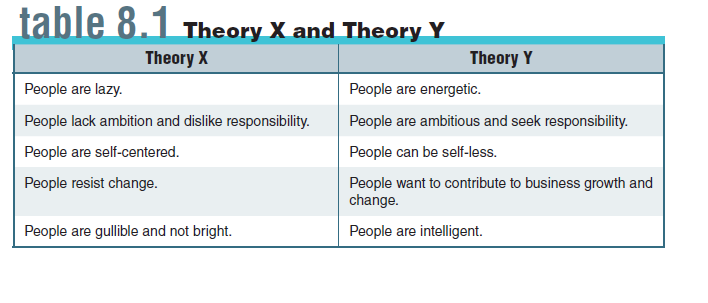 Basic Motivation Concepts and Theories
Second: Early Behavioral Theory: 
3- Maslow’s Hierarchy of Human Needs Model 

Theory of motivation describing five levels of human needs and arguing that basic needs must be fulfilled before people work to satisfy higher-level needs.
Once a set of needs has been met, it ceases to motivate behavior to satisfy higher needs. For example: if you feel secure in your job, your security needs have been met, and you are motivated to get promoted to a higher job.
Maslow’s Hierarchy of Human Needs
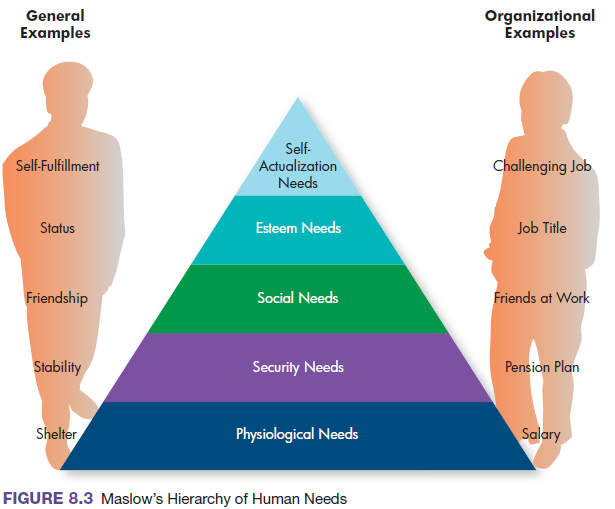 [Speaker Notes: Psychologist Abraham Maslow’s hierarchy of human needs model proposed that people have several  different needs that they attempt to satisfy in their work. Maslow classified these needs into five basic types and suggested that they be arranged in the hierarchy of importance, as shown in Figure  8.3. According to Maslow, needs are hierarchical because lower-level needs must be met before a person will try to satisfy higher-level needs.]
Basic Motivation Concepts and Theories
Third: Contemporary Motivation Theory
1- Expectancy Theory 
Theory of motivation holding that people are motivated to work toward rewards that they want and that they believe they have a reasonable chance of obtaining.
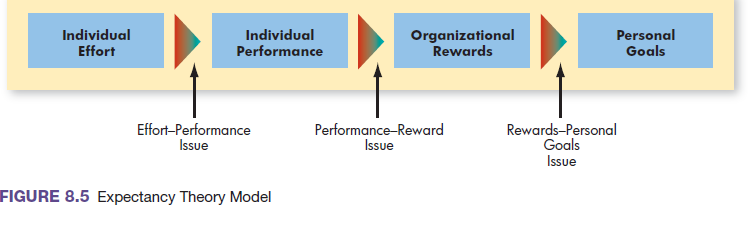 [Speaker Notes: Expectancy theory suggests that people are motivated to work toward rewards that they want and that they believe they have a reasonable chance—or expectancy—of obtaining. A reward that seems out of reach is likely to be undesirable even if it is intrinsically positive..]
Basic Motivation Concepts and Theories
Third: Contemporary Motivation Theory

2- Equity Theory 
Theory of motivation focuses on social comparisons, people evaluate their treatment by the organization relative to the treatment of other employees. 
This approach holds that people begin by analyzing inputs (what they contribute to their jobs in terms of time, effort, education, experience) relative to outputs (what they receive in return—salary, benefits, recognition, security). 
The result is a ratio of contribution to return. Then, they compare their own ratios with those of other employees and ask weather their ratios are equal to, greater than, or less than those of others.
When eople at work feel they are being inequitably treated, they may do various constructive things to restore fairness.
[Speaker Notes: Equity theory focuses on social comparisons, people evaluating their treatment by the organization relative to the treatment of others. This approach holds that people begin by analyzing inputs (what they contribute to their jobs in terms of time, effort, education, experience) relative to outputs (what they receive in return—salary, benefits, recognition, security). This comparison is similar to the psychological contract.]
Equity Theory
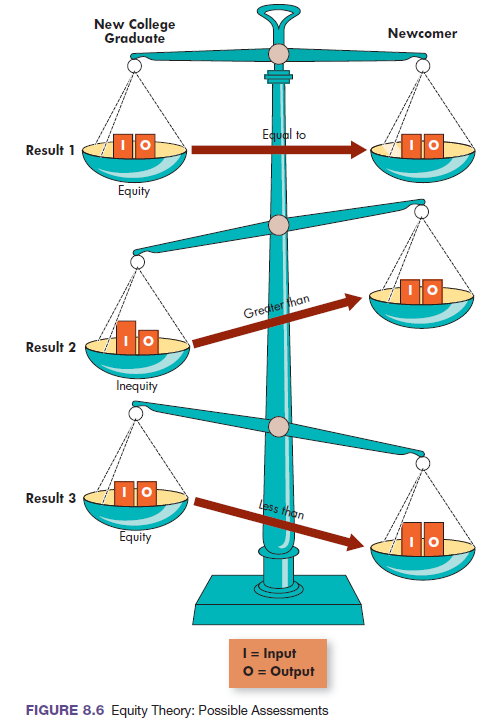 [Speaker Notes: Equity theory focuses on social comparisons, people evaluating their treatment by the organization relative to the treatment of others. This approach holds that people begin by analyzing inputs (what they contribute to their jobs in terms of time, effort, education, experience) relative to outputs (what they receive in return—salary, benefits, recognition, security). This comparison is similar to the psychological contract.]
Strategies and Techniques for Enriching Motivation
Understanding what motivates workers in only one part of the manager’s job. The other part is applying that knowledge.
Experts have suggested a range of programs designed to make jobs more interesting and rewarding, to make work environment more pleasant, and to motivate employees to work harder such as:
1- Reinforcement/behavior modification
2- Using goals to motivate behavior
3- Participative management and empowerment
4- Job enrichment and job redesign
5- Modified work structure
[Speaker Notes: Positive reinforcement is used when a company or manager provides a reward when employees exhibit desired behaviors, such as working hard, helping others, and so forth. When rewards are tied directly to performance, they serve as positive reinforcement.

Punishment is designed to change behavior by presenting people with unpleasant consequences if they exhibit undesired behaviors. Employees who are repeatedly late for work, for example, may be suspended or have their pay docked.]
Strategies and Techniques for Enriching Motivation
1- Reinforcement/Behavior Modification
Positive Reinforcement 
used when a company or manager provides a reward when employees exhibit desired behaviors, such as working hard, helping others, and so forth. When rewards are tied directly to performance, they serve as positive reinforcement.
Punishment 
unpleasant consequences of an undesirable behavior. Employees who are repeatedly late for work, for example, may be suspended or have their pay docked (cut).
Strategies and Techniques for Enriching Motivation
2- Using Goals to Motivate Behavior
Management by Objectives (MBO) 
set of procedures involving both managers and subordinates in setting goals and evaluating progress.
According to many experts, motivational impact is the biggest advantage of MBO. When employees sit down with managers to set upcoming goals, they learn more about companywide objectives, feel that they are an important part of a team, and see how they can improve performance by reaching their own goals.
[Speaker Notes: Performance goals are also commonly used to direct and motivate behavior. The most frequent method for setting performance goals is called management by objectives (MBO), which is a system of collaborative goal setting that extends from the top of an organization to the bottom.]
Strategies and Techniques for Enriching Motivation
3- Participative Management and Empowerment
method of increasing job satisfaction by giving employees a voice in the management of their jobs and the company.
Employees become empowered to take greater responsibility for their own performance. 
Not surprisingly, participation and empowerment often makes employees feel more committed to organizational goals they have helped to shape.
[Speaker Notes: In participative management and empowerment, employees are given a voice in how they do their jobs and in how the company is managed; they become empowered to take greater responsibility for their own performance. Not surprisingly, participation and empowerment often makes employees feel more committed to organizational goals they have helped to shape.]
Strategies and Techniques for Enriching Motivation
4- Job Enrichment and Job Redesign

Job Enrichment 
Method of increasing job satisfaction by adding one or more motivating factors to job activities.
For example, job rotation programs expand growth opportunities by rotating employees through various positions in the same firm. Workers gain not only new skills but also broader overviews of their work and their organization.
[Speaker Notes: Job enrichment is designed to add one or more motivating factors to job activities. For example, job rotation programs expand growth opportunities by rotating employees through various positions in the same firm. Workers gain not only new skills but also broader overviews of their work and
their organization.

Job redesign acknowledges that different people want different things from their jobs. By restructuring work to achieve a more satisfactory fit between workers and their jobs, job redesign can motivate individuals with strong needs for career growth or achievement. Job redesign is usually implemented in one of three ways: through combining tasks, forming natural work groups, or establishing client relationships.]
Strategies and Techniques for Enriching Motivation
4- Job Enrichment and Job Redesign

Job Redesign 
Method of increasing job satisfaction by designing a more satisfactory fit between workers and their jobs.
Job redesign can motivate individuals with strong needs for career growth or achievement. 
Job redesign is usually implemented in one of three ways: 
Combining tasks, 
Forming natural work groups
Establishing client relationships.
[Speaker Notes: Job enrichment is designed to add one or more motivating factors to job activities. For example, job rotation programs expand growth opportunities by rotating employees through various positions in the same firm. Workers gain not only new skills but also broader overviews of their work and
their organization.

Job redesign acknowledges that different people want different things from their jobs. By restructuring work to achieve a more satisfactory fit between workers and their jobs, job redesign can motivate individuals with strong needs for career growth or achievement. Job redesign is usually implemented in one of three ways: through combining tasks, forming natural work groups, or establishing client relationships.]
Job Redesign Programs
Combining Tasks
Involves enlarging jobs and increasing their variety to make employees feel that their work is more meaningful, and in turn, become more motivated.
Forming Natural Work Groups
The people working in a project  (group) are usually the most knowledgeable and the most capable problem solvers.
Establishing Client Relationships
Letting employees interact with customers.
[Speaker Notes: The job of combining tasks involves enlarging jobs and increasing their variety to make employees feel that their work is more meaningful. In turn, employees become more motivated.

People who do different jobs on the same projects are candidates for natural work groups. These groups are formed to help employees see the place and importance of their jobs in the total structure of the firm.

Establishing client relationships means letting employees interact with customers. This approach increases job variety. It gives workers both a greater sense of control and more feedback about performance than they get when their jobs are not highly interactive.]
Strategies and Techniques for Enriching Motivation
5- Modified Work Schedules

Work Sharing (Job Sharing) 
Method of increasing job satisfaction by allowing two or more people to share a single full-time job (part-timers).
Flextime Programs 
Method of increasing job satisfaction by allowing workers to adjust work schedules on a daily or weekly basis.
Telecommuting 
Form of flextime that allows people to perform some or all of a job away from standard office settings.
[Speaker Notes: Job sharing usually benefits both employees and employers. Employees, for instance, tend to appreciate the organization’s attention to their personal needs. At the same time, the company can reduce turnover and save on the cost of benefits.

Flextime programs allow people to choose their working hours by adjusting a standard work schedule on a daily or weekly basis. There are limits to flextime.

A rapidly growing number of U.S. workers do a significant portion of their work via telecommuting, performing some or all of a job away from standard office settings. Working from a home office outfitted with a PC, high-speed Internet, and a company intranet connection, telecommuters can keep abreast of everything going on at the office.]